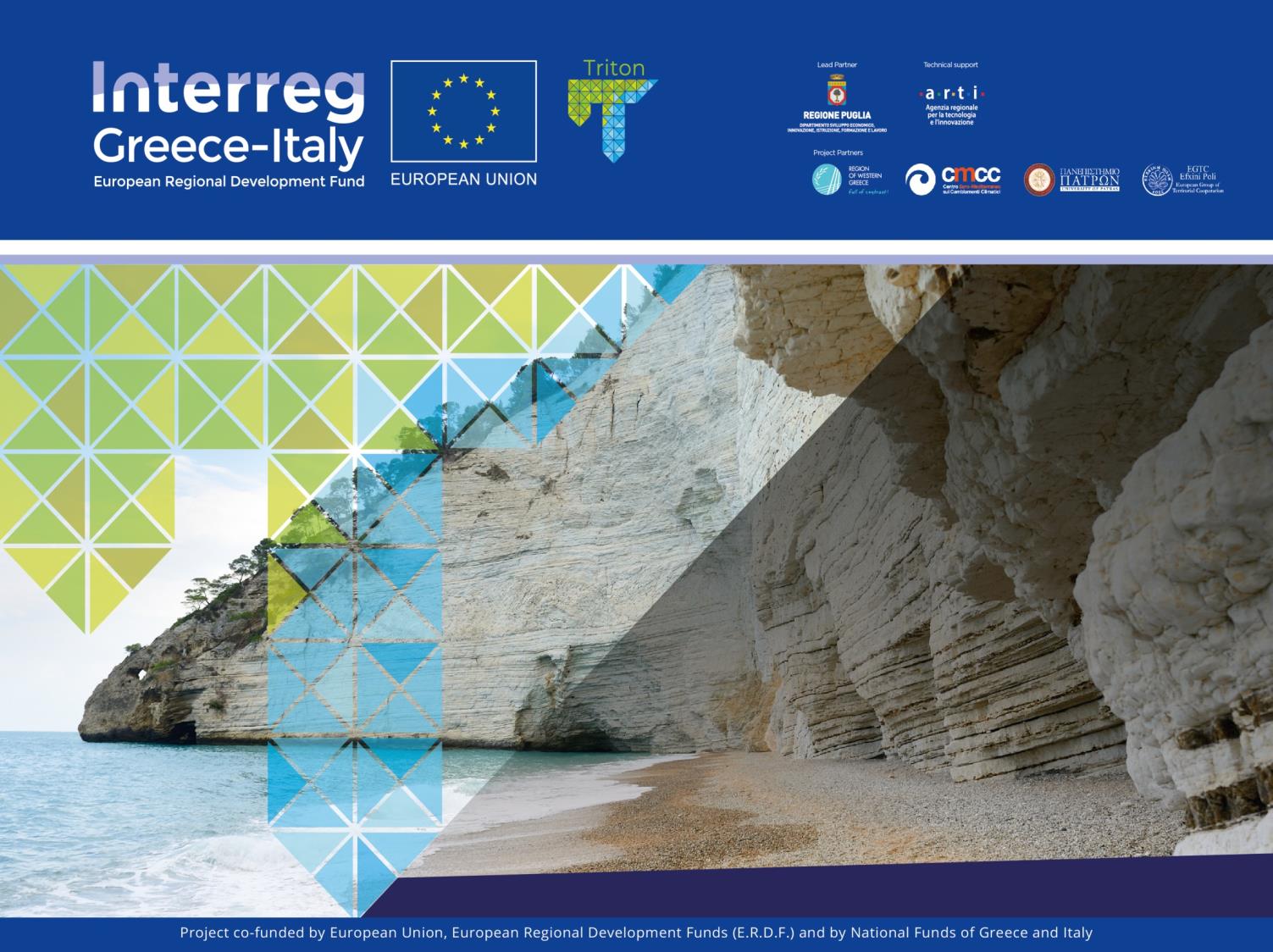 Workshop
Coastal planning in Puglia and Greece
Bari 01/10/2019
N. Depountis, K. Nikolakopoulos, E. Fakiris
COASTAL PLANNING IN WESTERN GREECE FOR INTERGRATED COASTAL MANAGEMENT
Establishment of a coastal erosion observatory in the Region of Western Greece, for the collection of real-time data and continuous monitoring of coastal erosion evolution. 
Selected pilot area
Gulf of Patras because of its biodiversity and the increased urban and touristic development along its coastline
PILOT AREAS OF THE TRITON PROJECT
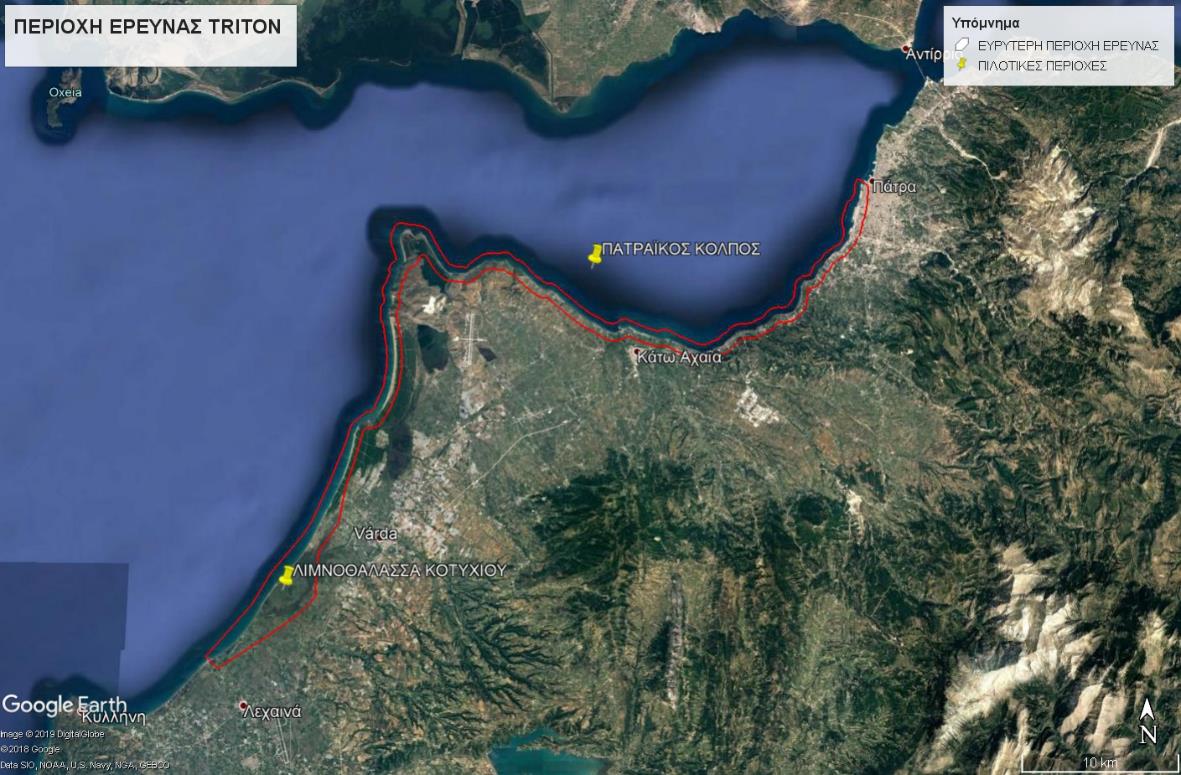 THE GULF OF PATRAS
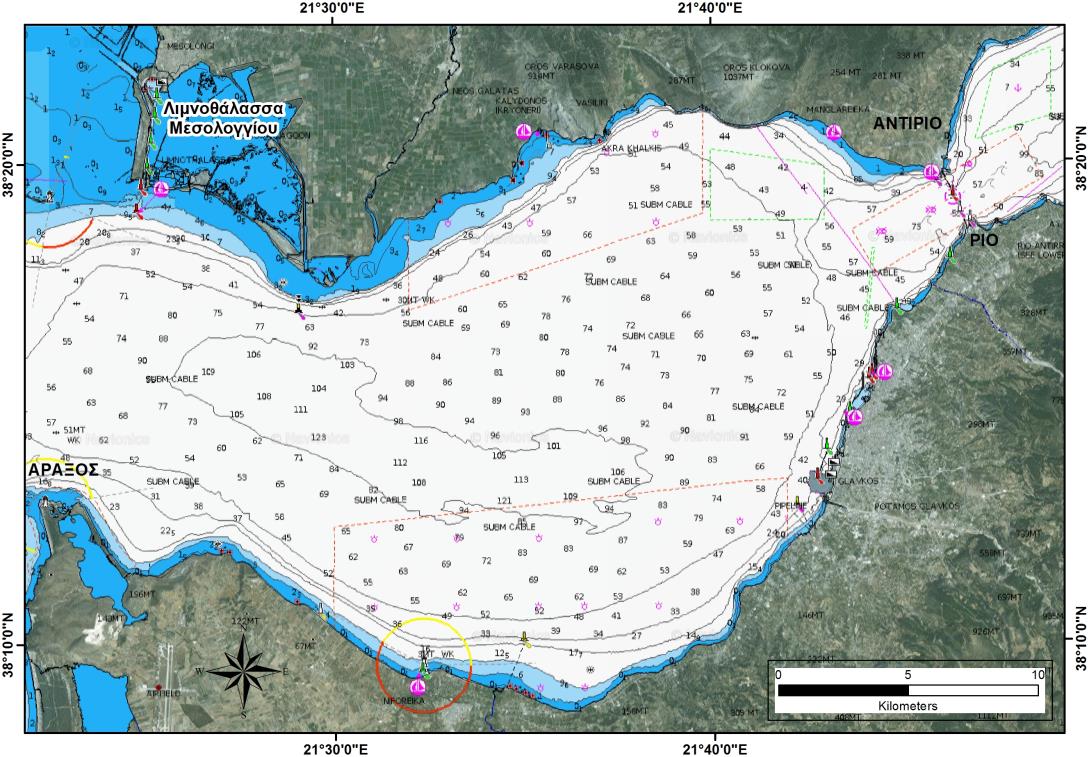 THE GULF OF PATRASEROSION OF THE EASTERN PART
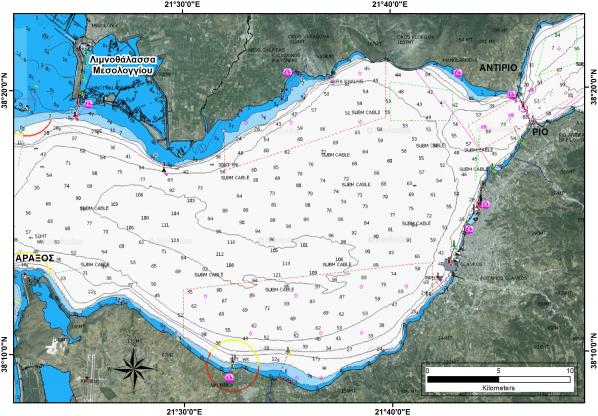 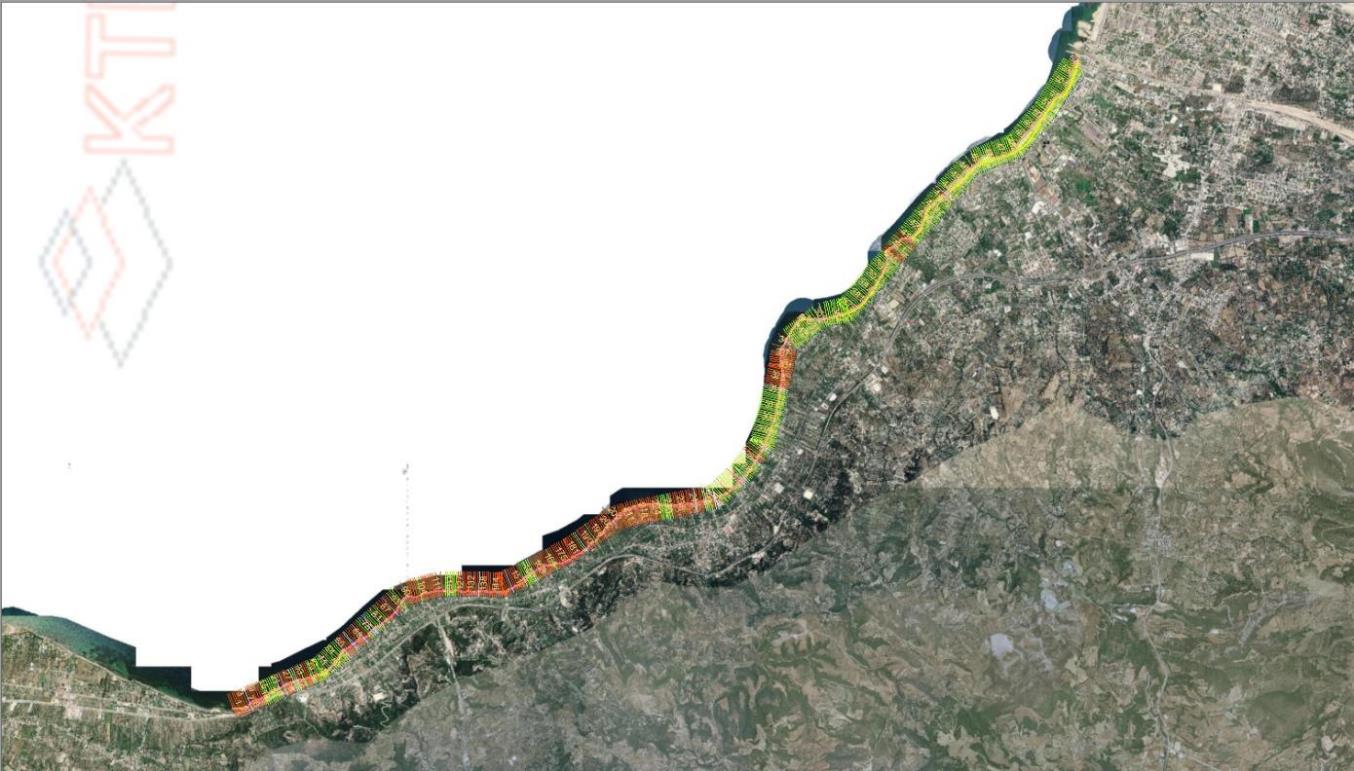 Erosion/deposition from Glafkos mouth up to Kaminia settlement, 
1945-2008 
(Antzoulatou, 2015)
erosion / deposition
THE GULF OF PATRASEROSION OF THE EASTERN PART
Vrahneika settlement is situated a few km west of the Glafkos mouth and its coastline encounters serious erosion problems.
Erosion continues as we move west to the Tsoukaleika coastline with the same intensity.
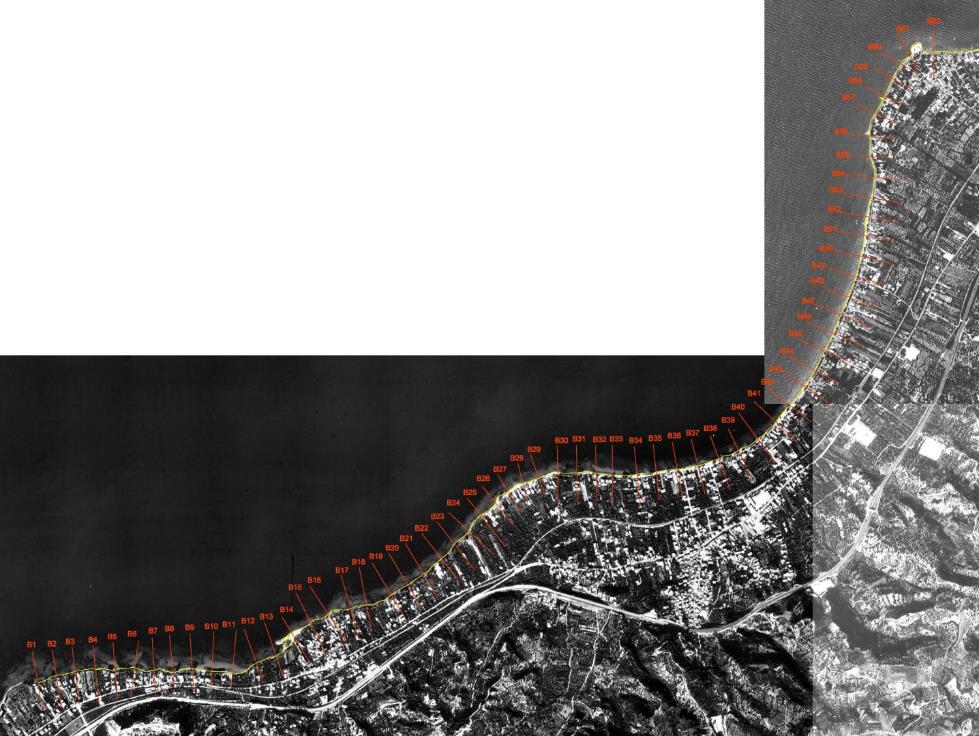 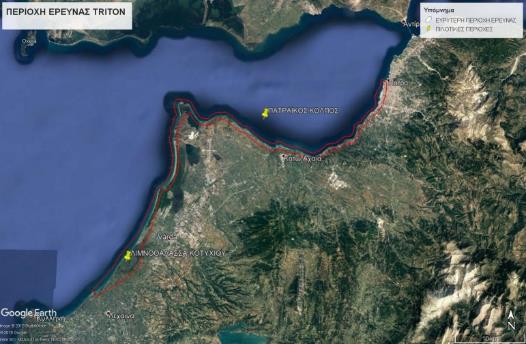 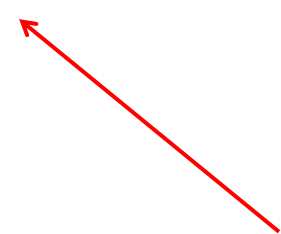 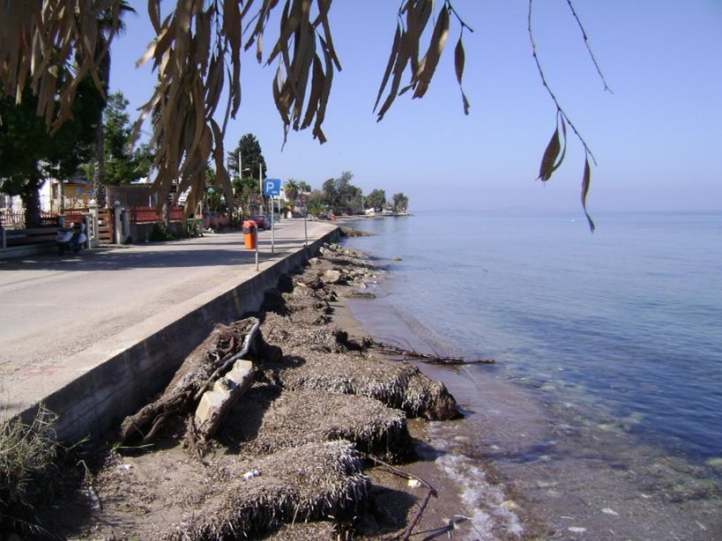 THE GULF OF PATRASEROSION OF THE CENTRAL PART
Next to Tsoukaleika is located the Alissos settlement and the main river of the surrounding area, the Peiros river. River which is the main sediment provider of the wider area encounders serious problems of erosion and its delta has been extinguished
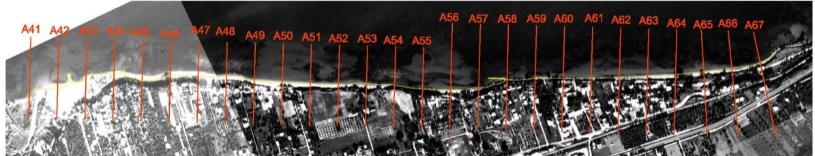 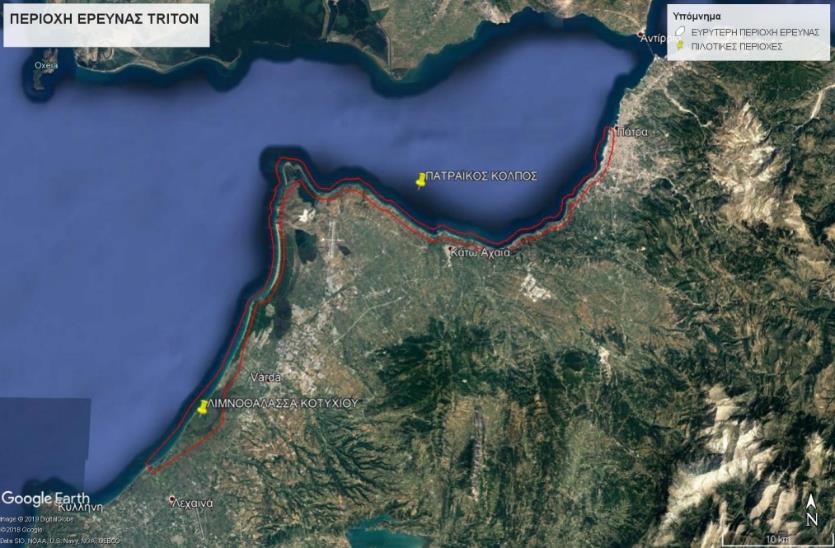 THE GULF OF PATRASEROSION OF THE CENTRAL PART
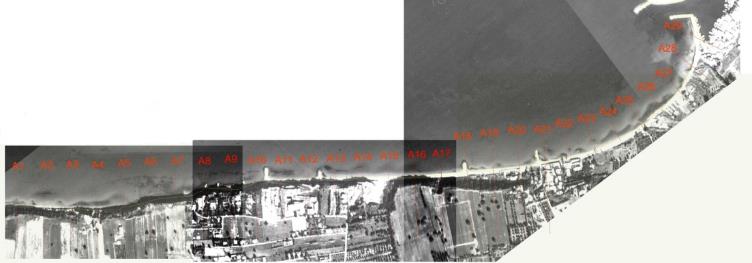 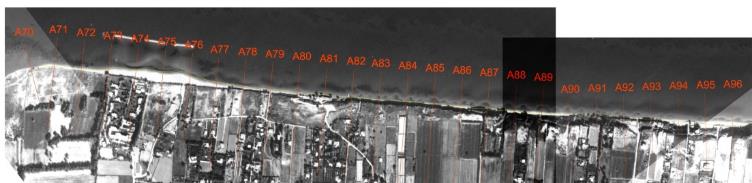 Few kilometers west of the mouth of Peiros river, the construction of a small  fishery port (Alykes port) in 1987 completely changed the regime of the coastline. The two groynes that were constructed east of the port caused an extensive erosion from east to west in a length of 1500m.
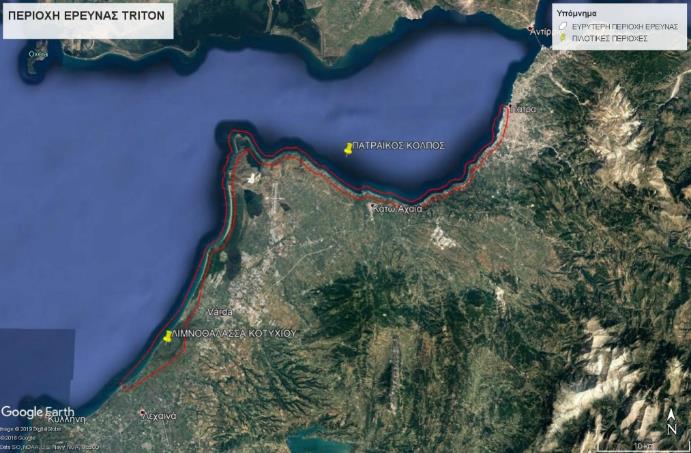 THE GULF OF PATRASEROSION OF THE CENTRAL PART
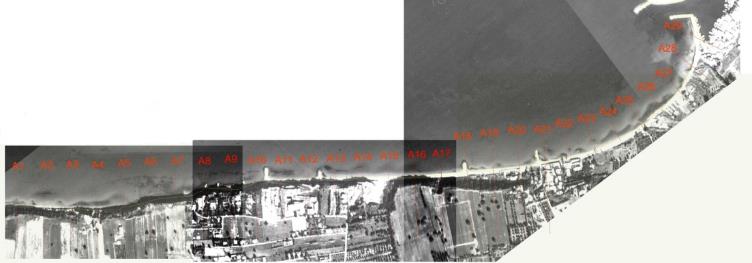 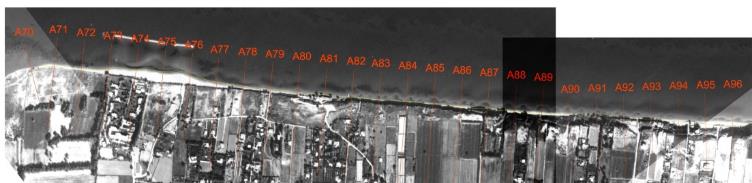 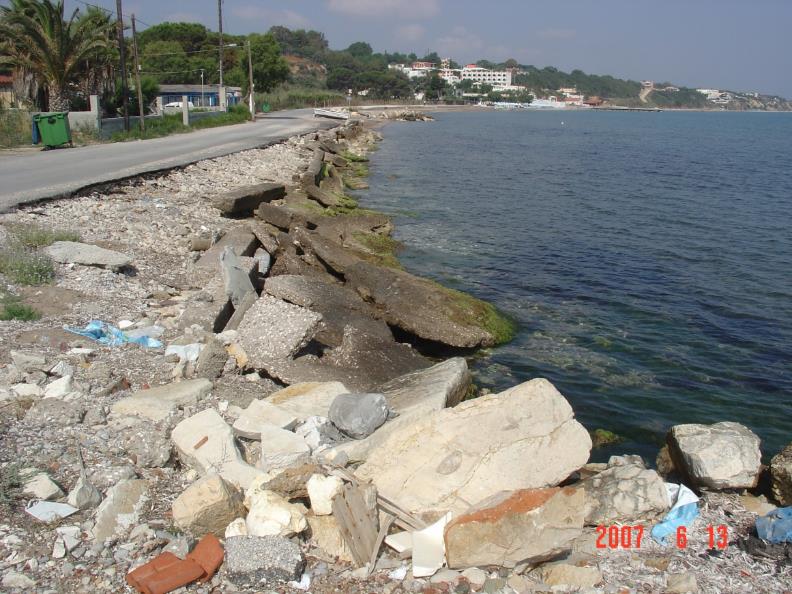 The eastern groyne of the fishery port obstruct sediment transport form east to west which is the main current circulation created by waves and from a comparison of aerial photos among the years 1965-2007, it seems that coast has been eroded up to 40m, in several parts as we move to the west.
THE GULF OF PATRASEROSION OF THE WESTERN PART
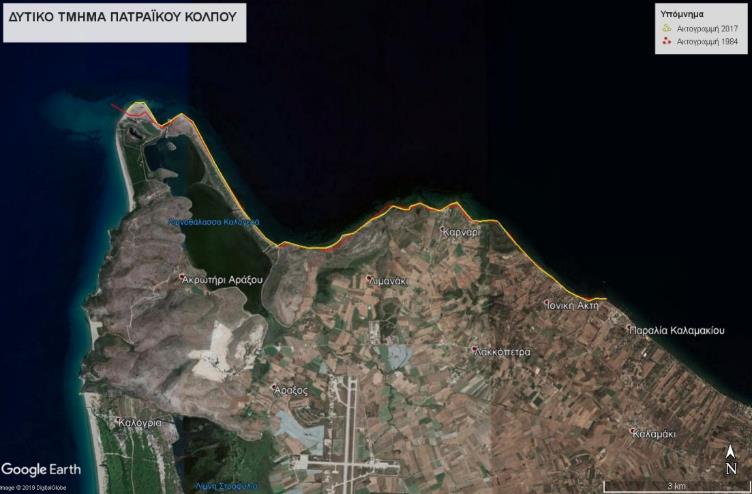 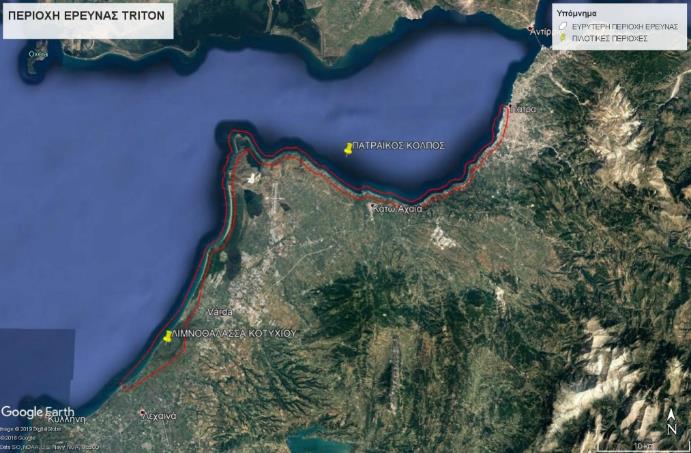 In the western part of the gulf of Patras deposition is observed close to Lakopetra beach, in front of the Lakopetra beach hotel. This is due to the construction of a breakwater in the sea. However this breakwater has caused serious erosion problems in areas outside of its  influence. 
From Lakopetra beach until the end of the pilot area up to the Araxos cave the regime is differential with erosion and deposition alterations.
THE GULF OF PATRASEROSION OF THE WESTERN PART
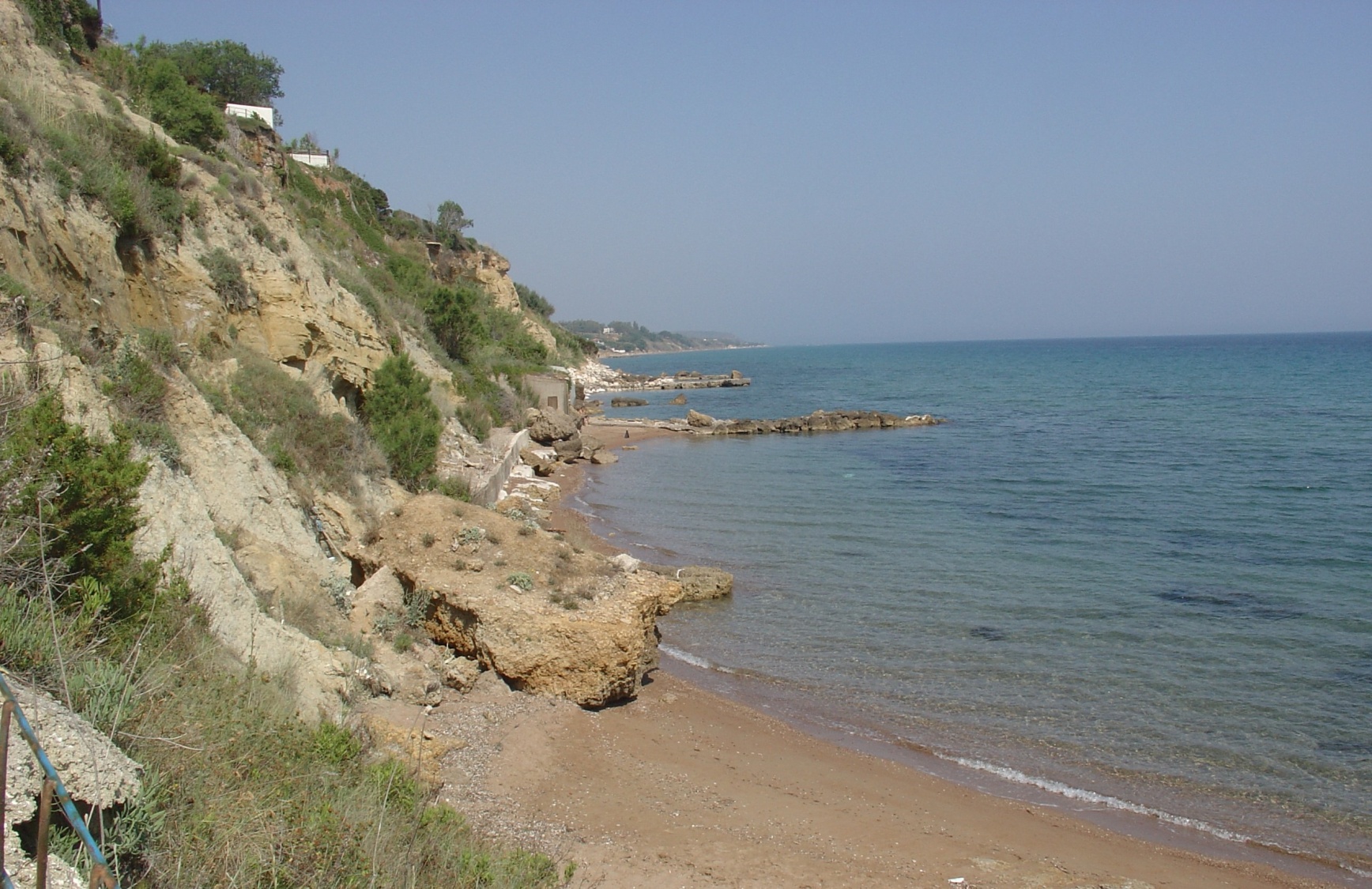 MONITORING OF COASTAL EROSION IN THE GULF OF PATRAS
Equipment installation
 one wave data buoy system for wave intensity measurements
 two tide gauges (marigraphs) for sea level measurements
 two weather stations

Provided services
 a detailed bathymetry digital plan of the pilot area
 remote sensing activities with the aerial photograph and satelite image interpretation of the coastline alteration from 1945 until today 
 UAV mapping of the coastline
 borehole drillings, in-situ and cone penetrometer tests
 environmental data management of the pilot area
 coastal engineering interpretation
EQUIPMENT INSTALLATION POSITIONS
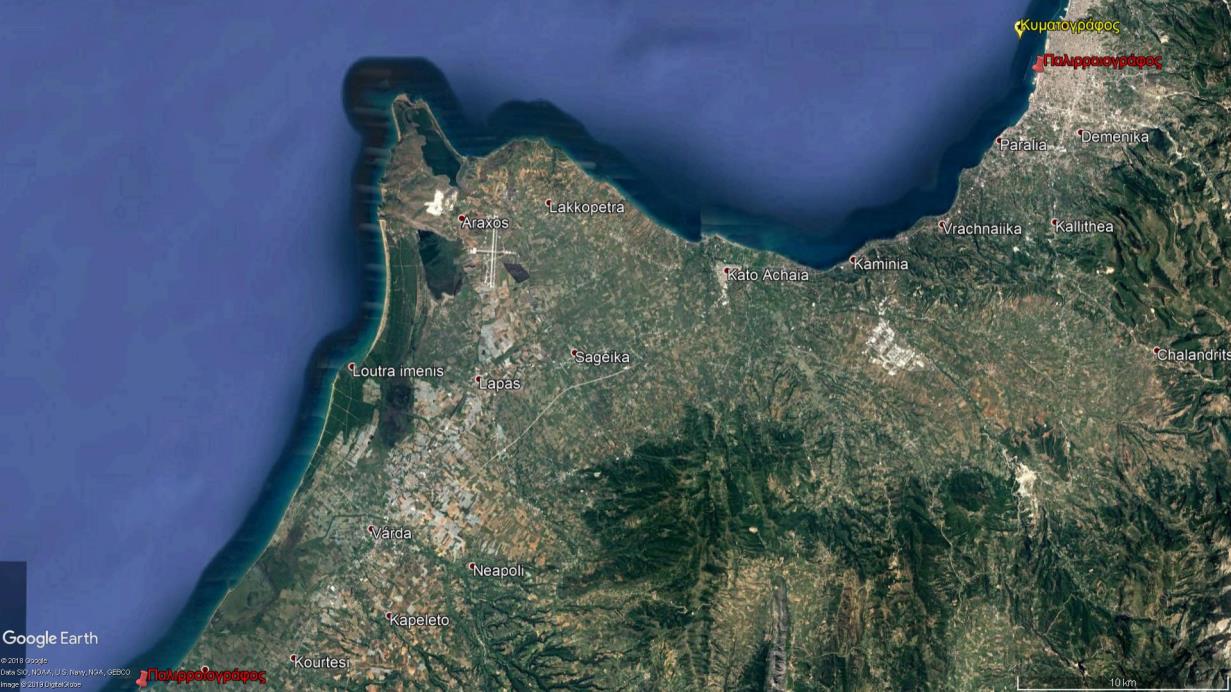 TIDE GAUGE INSTALLATION IN THE NEW PORT OF THE CITY OF PATRAS
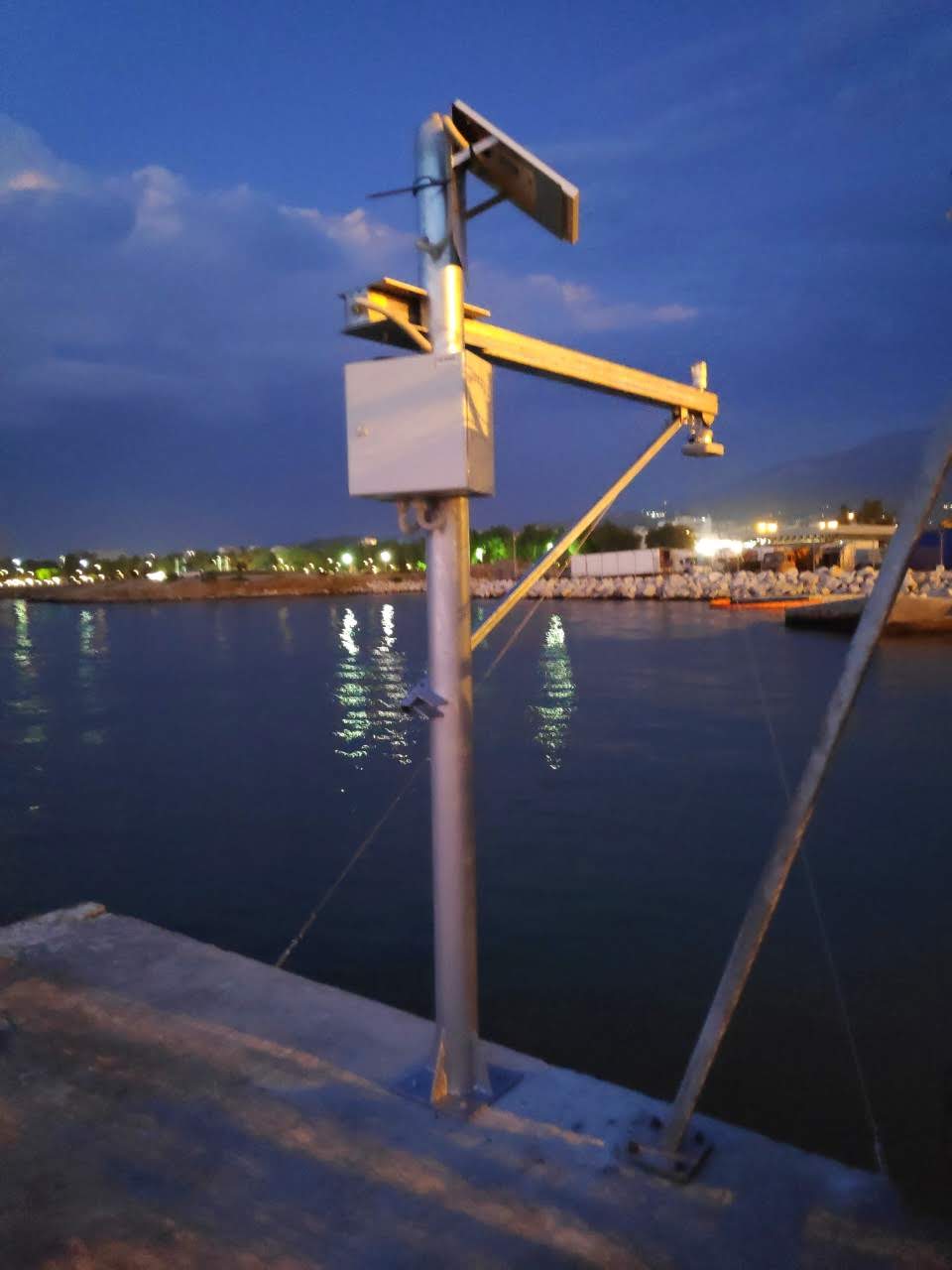 MEASUREMENTS OF TIDES AND  
SEA RISE LEVEL
Radar pulse sensor type
Sensor accuracy  of  Radar ± 3mm
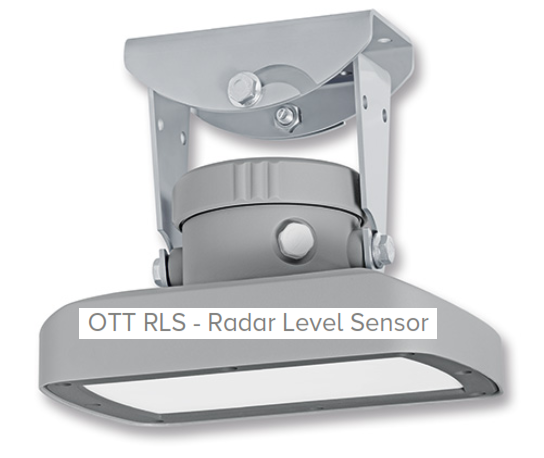 WEATHER STATION INSTALLATION IN THE NEW PORT OF THE CITY OF PATRAS
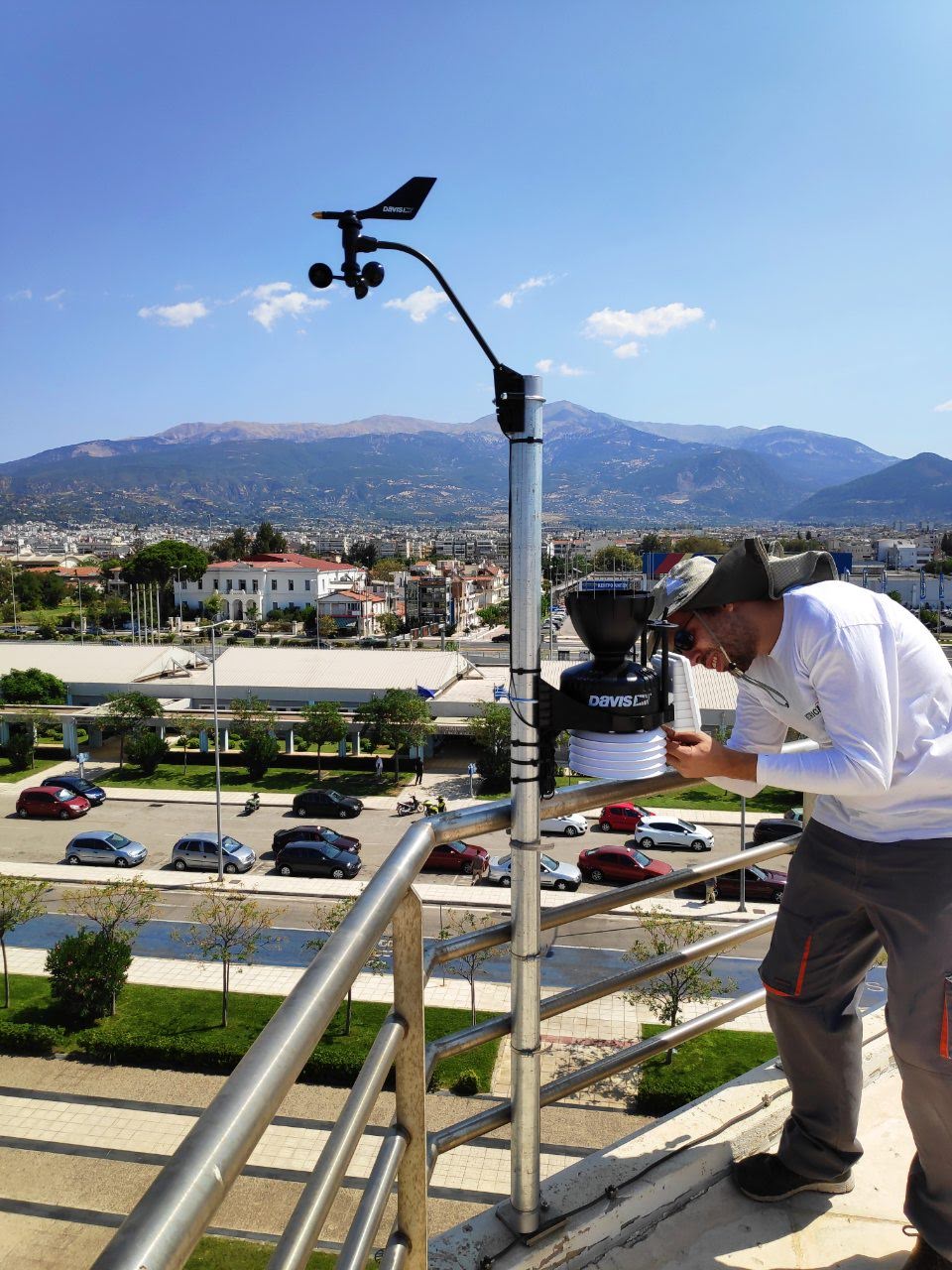 Meteorological station 
DAVIS VANTAGE PRO2

Temperature
Atmospheric pressure
Relative humidity
Wind velocity and direction
WAVE DATA BUOY SYSTEM INSTALLATION IN THE GULF OF PATRAS
determination of  the wave’s regime
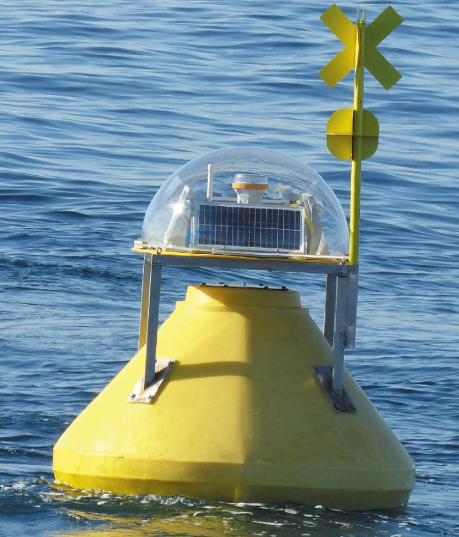 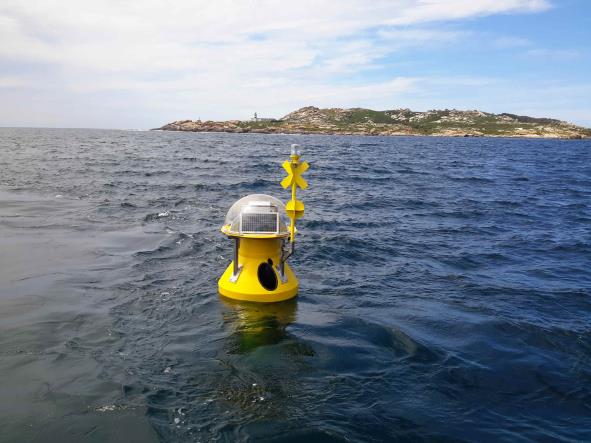 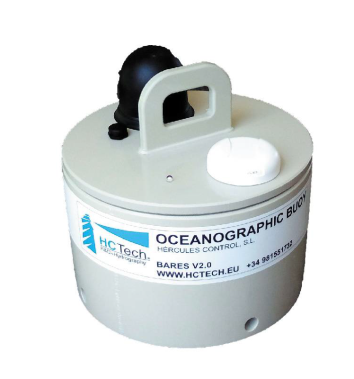 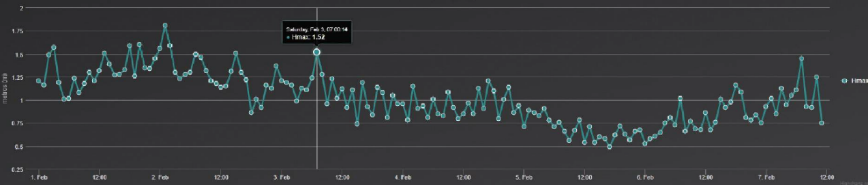 Provided services in the Gulf of Patras
Detailed bathymetry digital plan of the pilot area
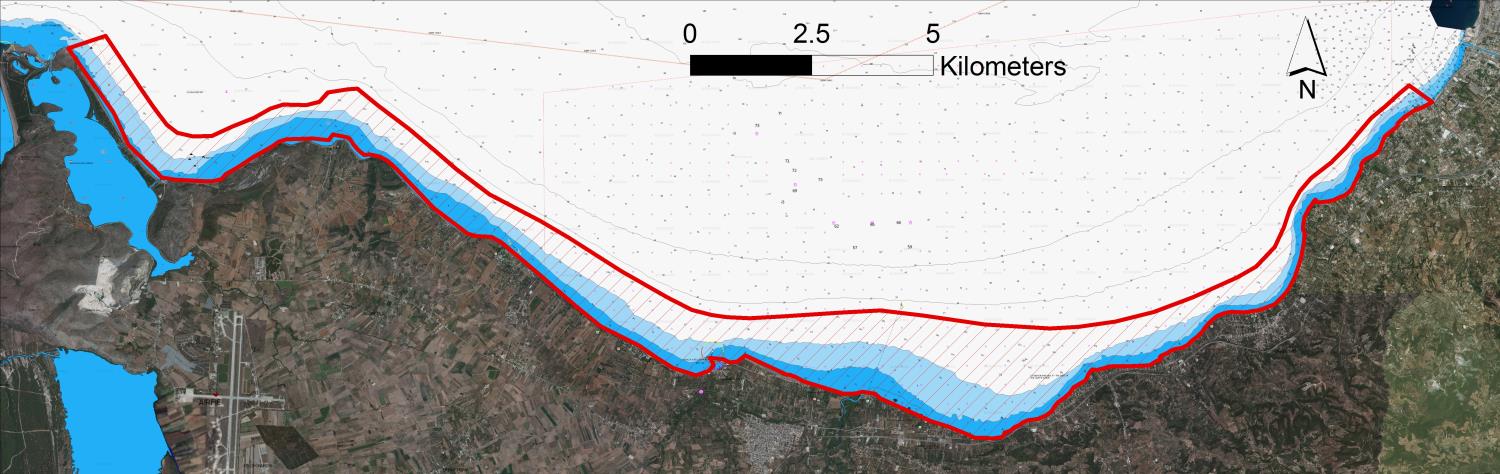 Survey Vessel
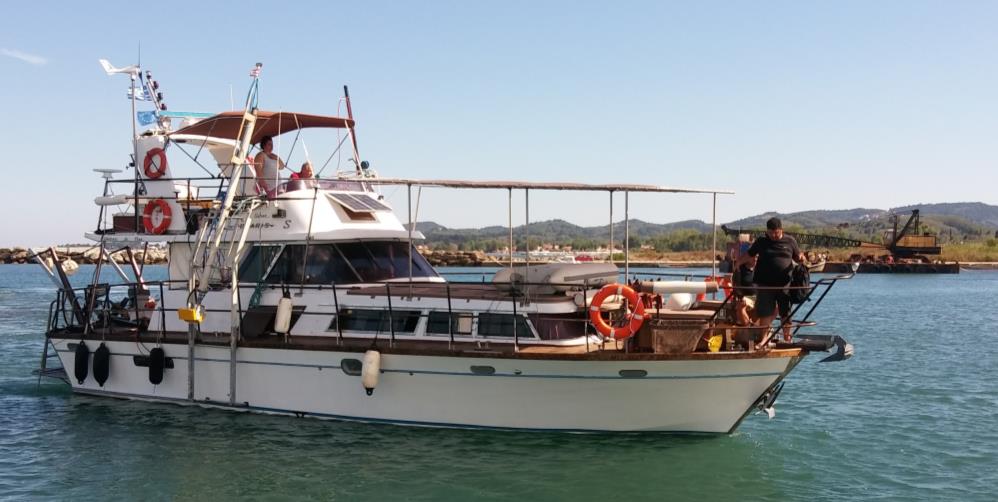 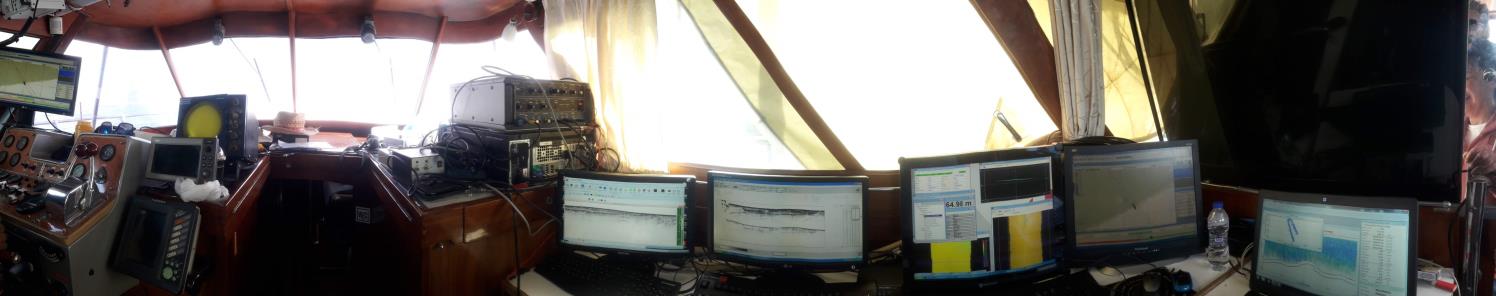 Control room
Marine Geophysical Equipment
Seabed Bathymetry - Swathe Bathymetric Sonar - MultiBeam echosounder
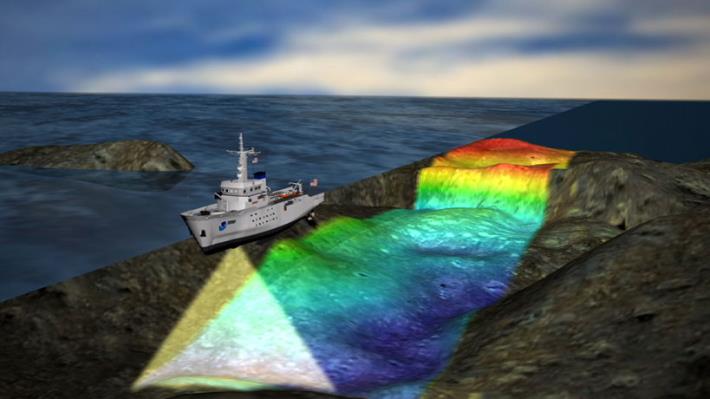 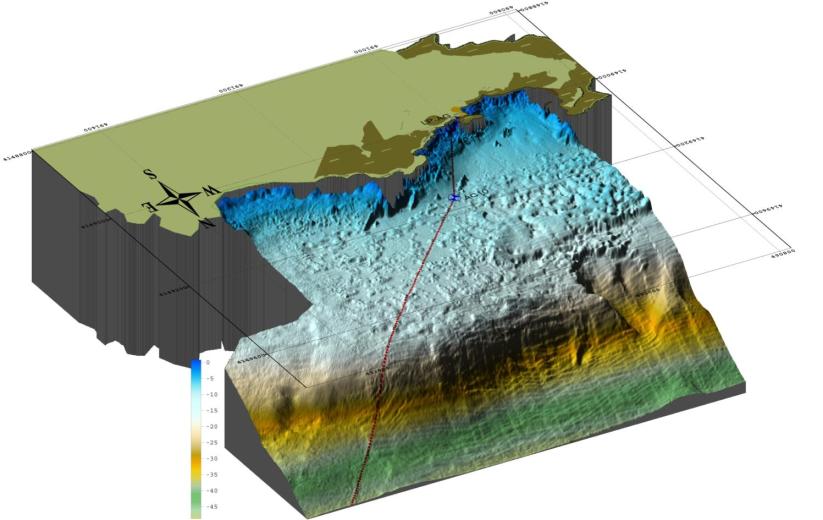 SASMAP FP7
Seabed Bathymetry
Swathe Bathymetric Sonar - MultiBeam echosounder  Interferometric echosounder ITER Systems BathySwath1
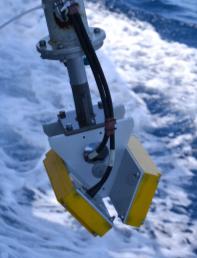 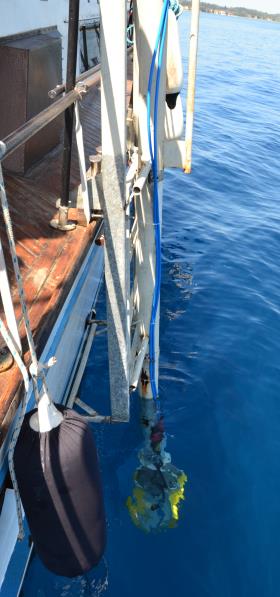 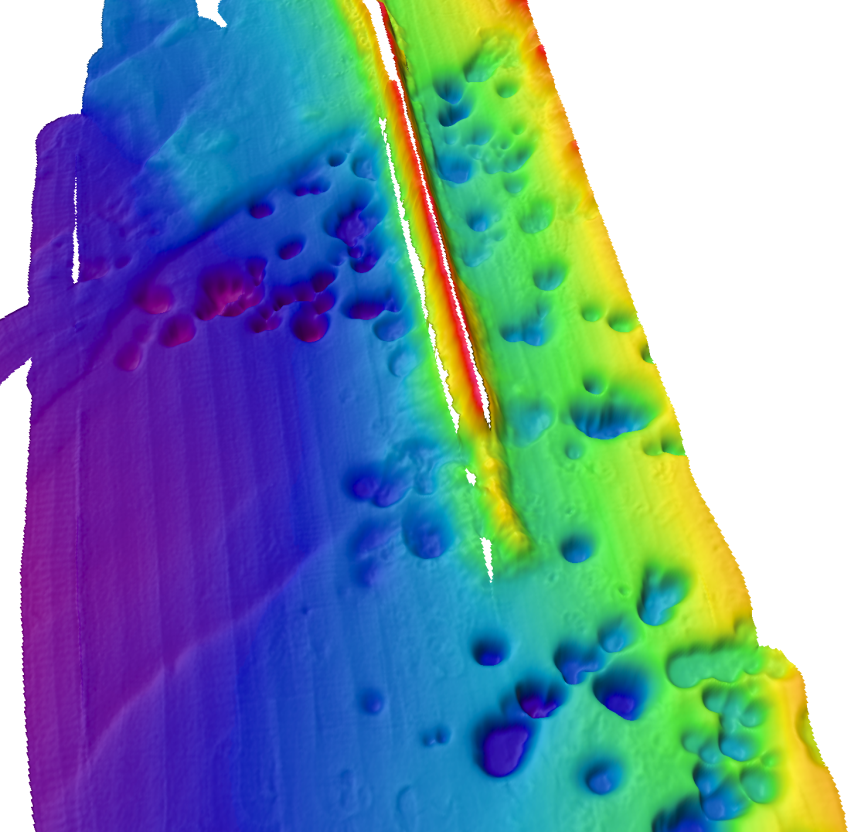 The ITER Systems BathySwath1 interferometric sonar consists of: 
two (2) transducers and 
the digital recording and display unit.

BathySwath1 uses wide swath widths that increases survey speeds significantly, especially in shallow water. This is due to the fact that the swaths cover an area of 100m of slant range, with operational depth ranging from 0.2 m to 100 m and accuracy of 2 cm.
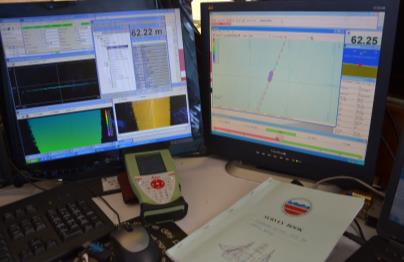 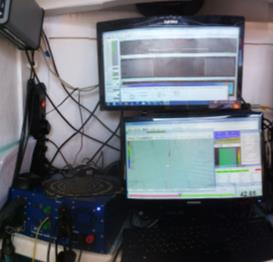 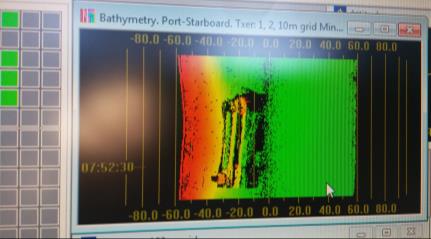 Patras Gulf 
pockmark (crater) field
REMOTE SENSING ACTIVITIES
Medium resolution satellite data
Very high resolution remote sensing data
Assess the suitability of Landsat 8 and Sentinel MSI data for coastline monitoring and estimate the diachronic evolution of the coastline
REMOTE SENSING ACTIVITIES
Airphotos 1945
Airphotos 1960
Declassified satellite imagery 1973
Airphotos 1996
Geoeye i2012
Worldview – 2 2018
REMOTE SENSING  AND GIS : From Rio to the east end of the gulf of Patras
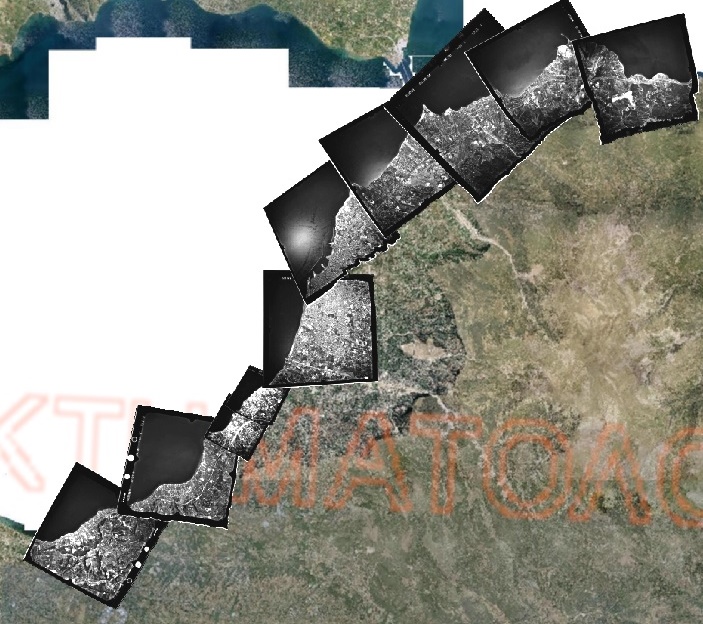 REMOTE SENSING  AND GIS: Shoreline shift 1945-2008 in the gulf of Patras (Glafkos river – Kaminia)
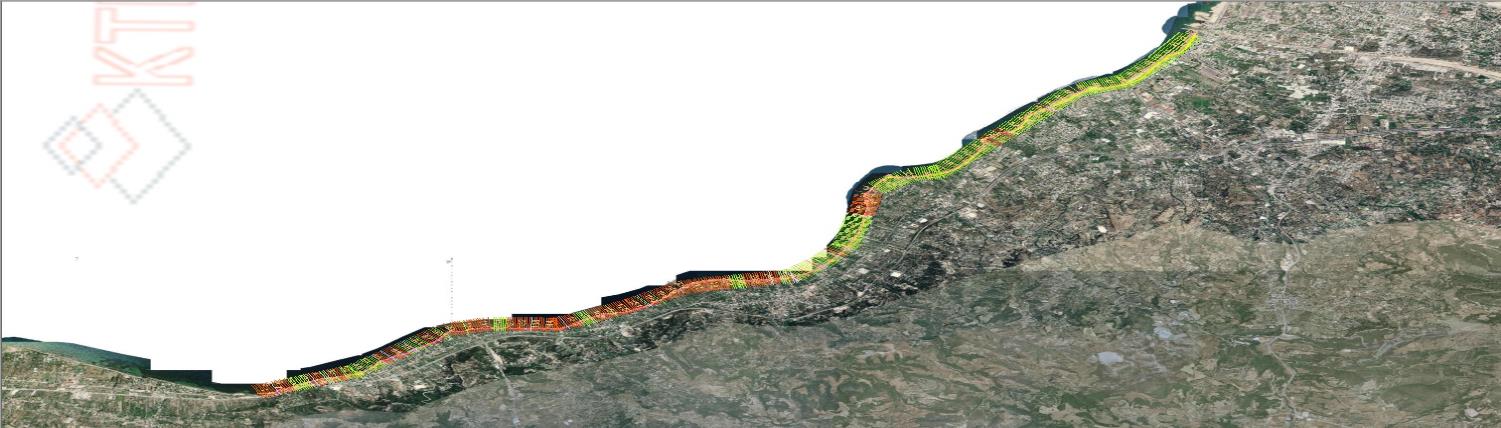 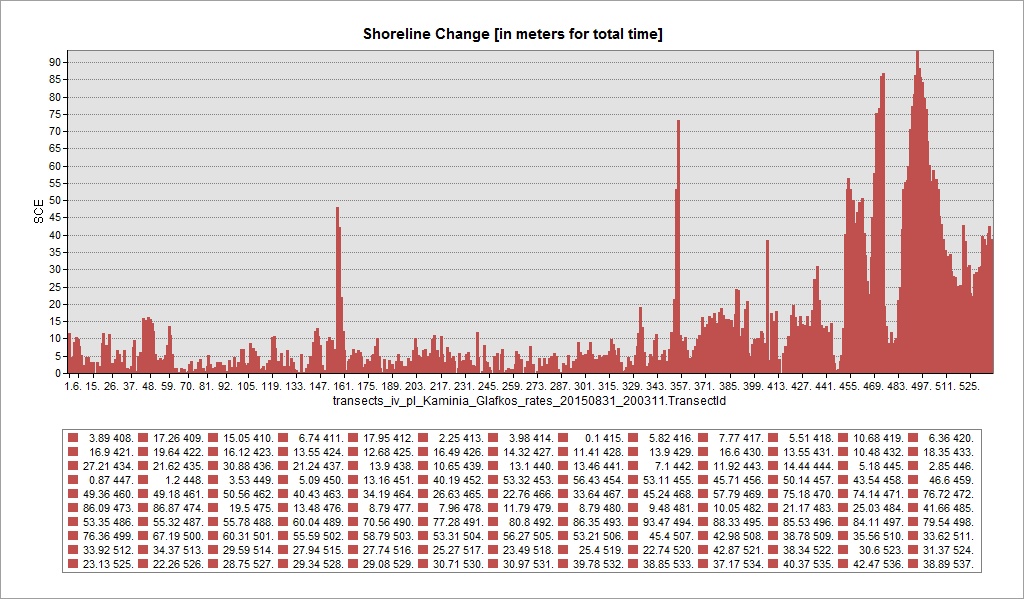 REMOTE SENSING ACTIVITIES
UAV mapping of the coastline
Monitoring in specific areas with intense erosion
Borehole drilling, penetrometer tests, samplingand laboratory tests  on the deposited soils
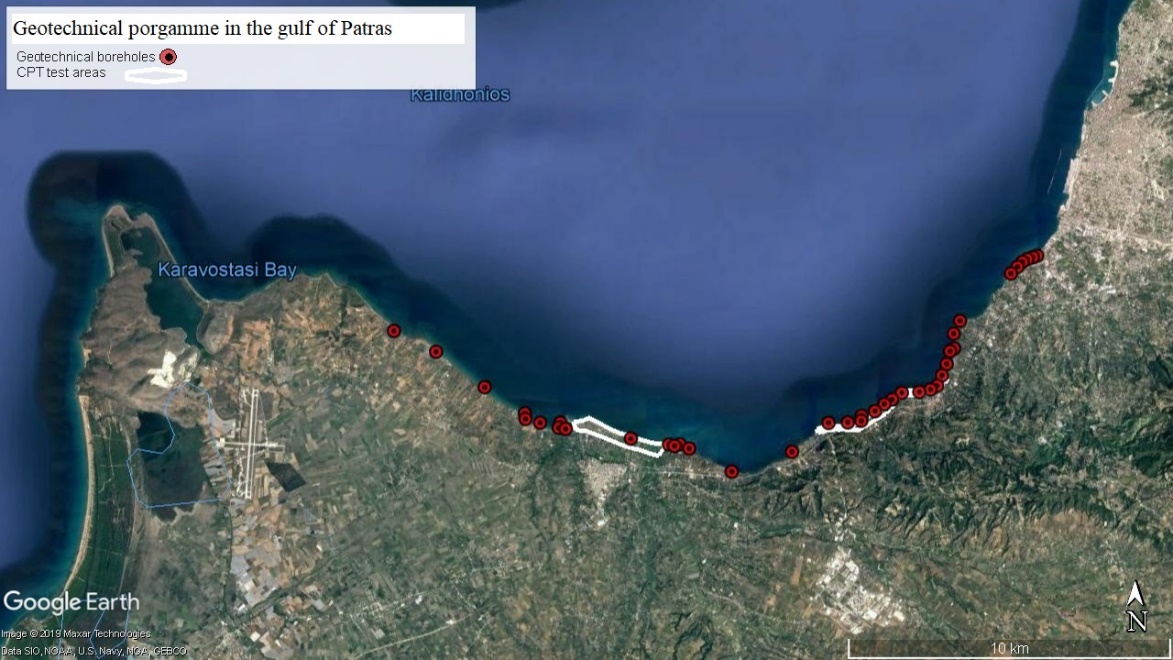 Drilling of boreholes in areas with insufficient geotechnical data along with continuous soil sampling and execution of specific laboratory tests, such as grain size analysis, atterberg limits and unit weight determination
Sediment sampling and grain size analysis
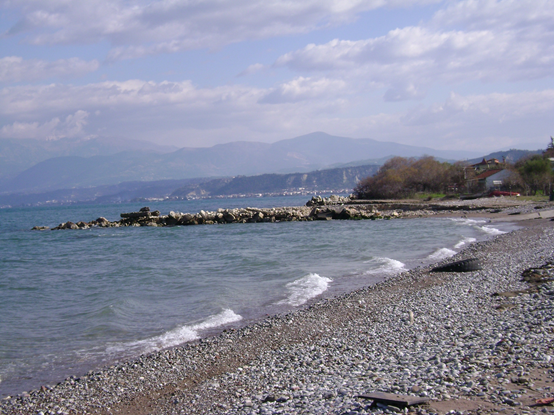 Sediment sampling in fifty (50) different positions along the shoreline of the gulf of Patras
Execution of laboratory identification and classification tests on the received soil samples with an emphasis given in grain size analysis and other physical properties.
This procedure identifies the origin of the deposited sediments in the coastal zone, which is very important in the subsequent analyses of sediment transport
Shoreline for sediment sampling where grain size distribution from coarse to fine medium sand exist
UoP TRITON RESEARCH TEAM
Nikolaos Sabatakakis, Project Manager, Engineering Geology
Nikolaos Depountis, Deputy project Manager, Engineering Geology
Konstantinos Nikolakopoulos, Remote Sensing and GIS
George Papatheodorou, Scientific coordinator, Marine Geology and oceanography
Dimitris Christodoulou, Marine Geology and oceanography
Elias Fakiris, Marine Geology and oceanography
Phd students of three labs
External expertees